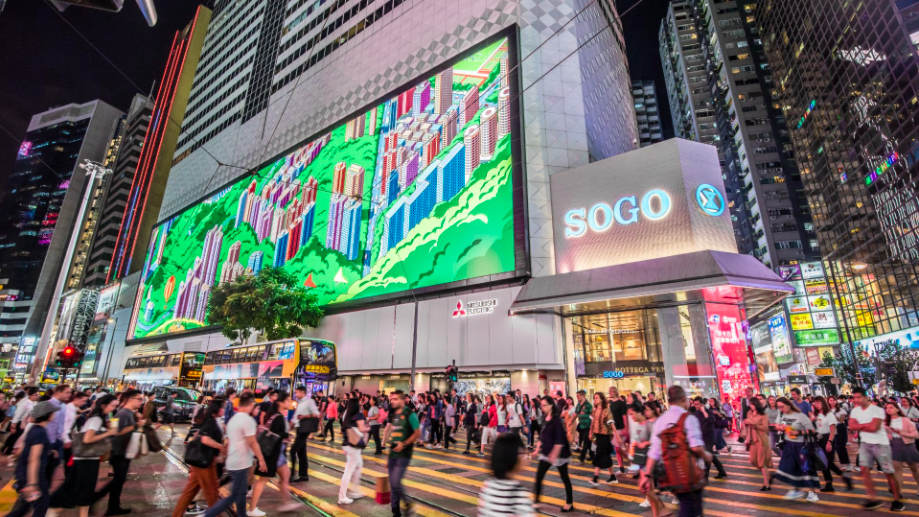 Cantonese II
Week 4
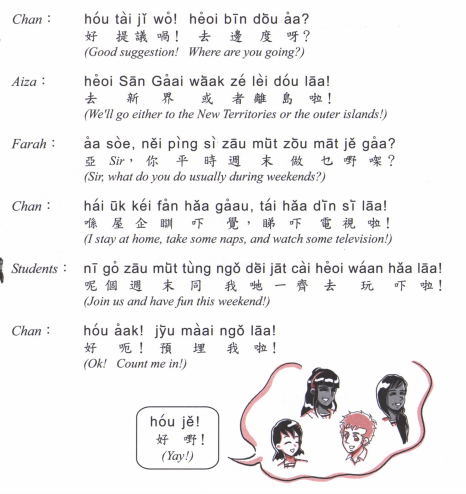 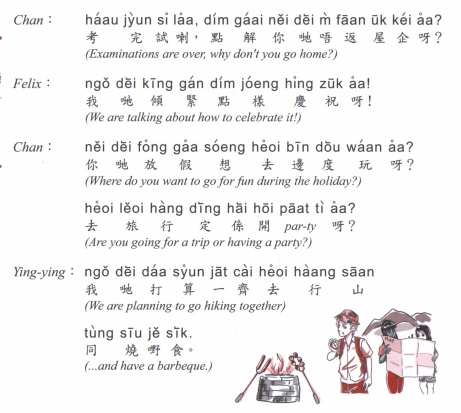 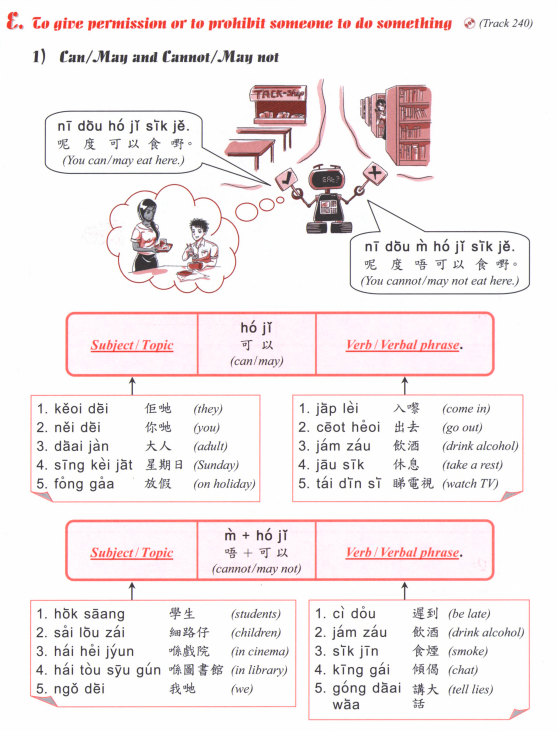 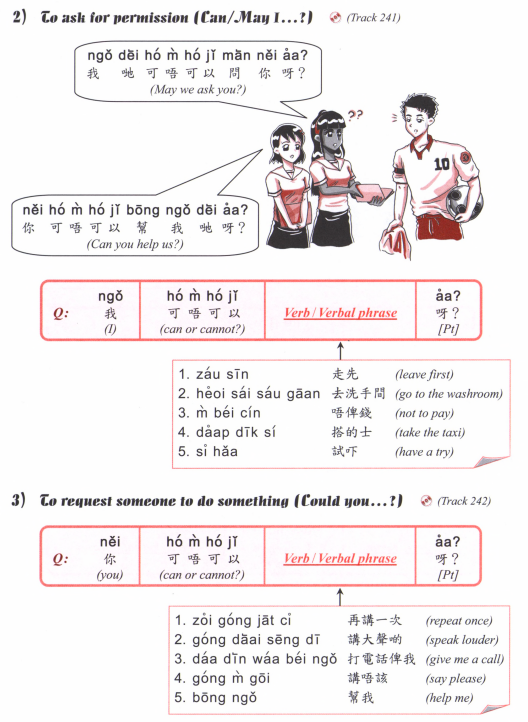 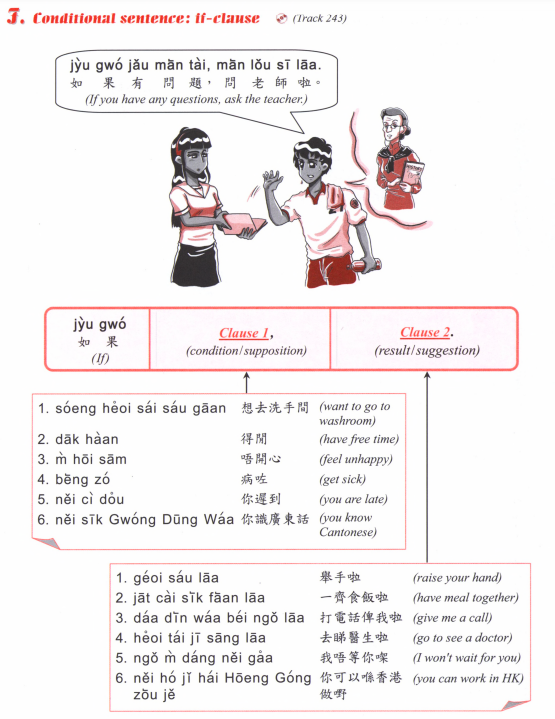 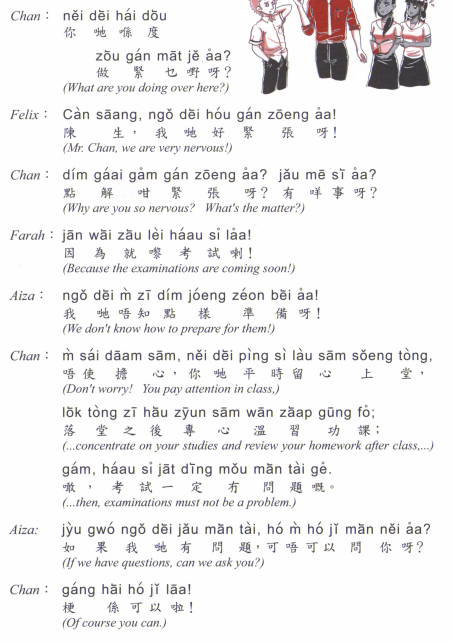 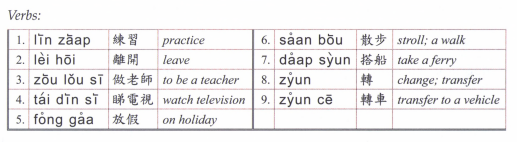 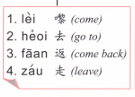 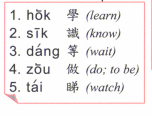 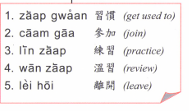 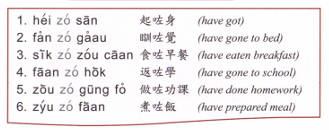 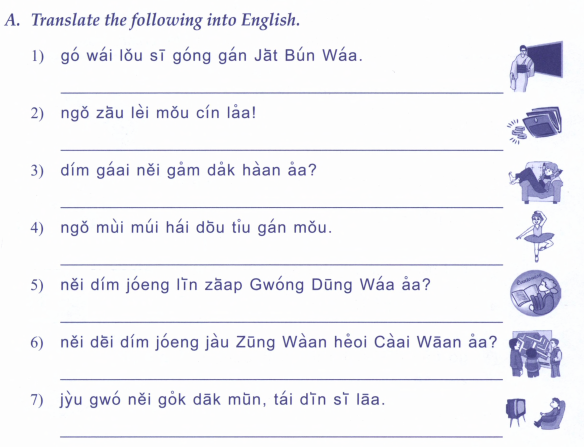 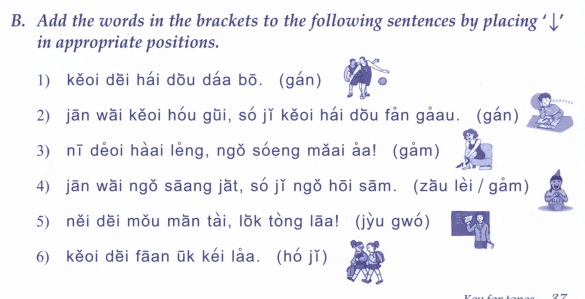 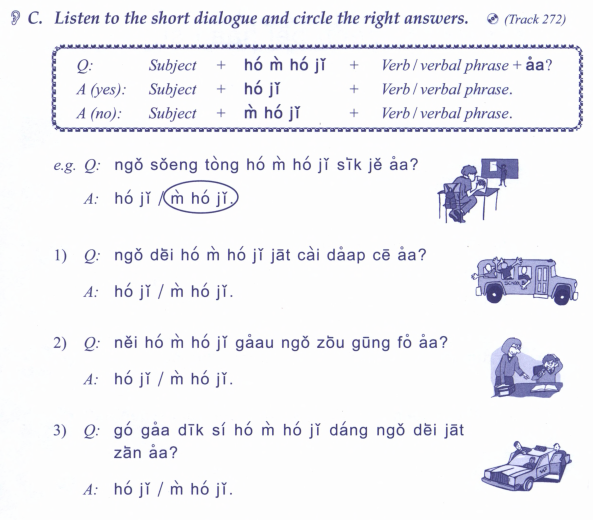 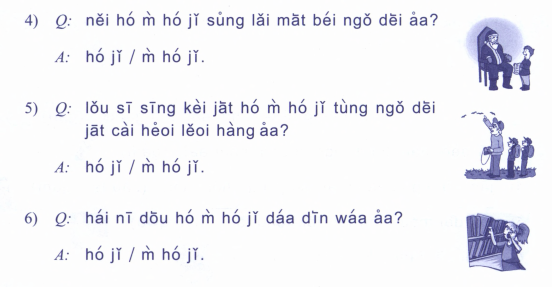 Express the followings in Cantonese:
If you don’t go, I won’t go either
I have to go to work soon
You can go to watch movie with me
Can I leave early （zou2 早）?
If there is traffic jam （sak1 ce1 塞車）, I can take the metro (daap3 dei6 tit3 搭地鐵）
I can help （bong1 幫）you to prepare dinner
I must get up at 6am tomorrow
She is very focused in studying for her exam
He is worried about the war （daa2 zoeng6 打仗）
Express the followings in Cantonese:
Ask your friend if you can eat with them
Ask the teacher if you can go to the toilet (sai2 sau2 gaan1洗手間）
Tell your friend that you are busy，don’t count you in
Tell your friend you are worried about something
Reassure your friend that everything will be alright
Ask for help
Discuss where to go for the weekend with your friends
Propose a time, one friend can’t make it, propose a new time
Propose what to do, ask if they like it
One friend wants to do something else (explain why
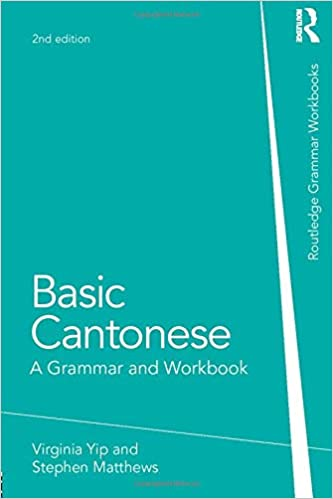 New textbook:Basic Cantonese A Grammar and Workbook
Yale romanization of Cantonese

Limitation: unable to describe all vowels being used in Cantonese
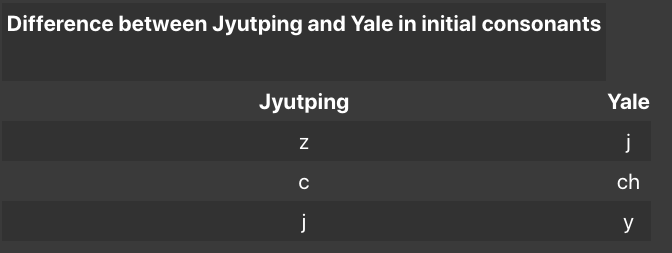 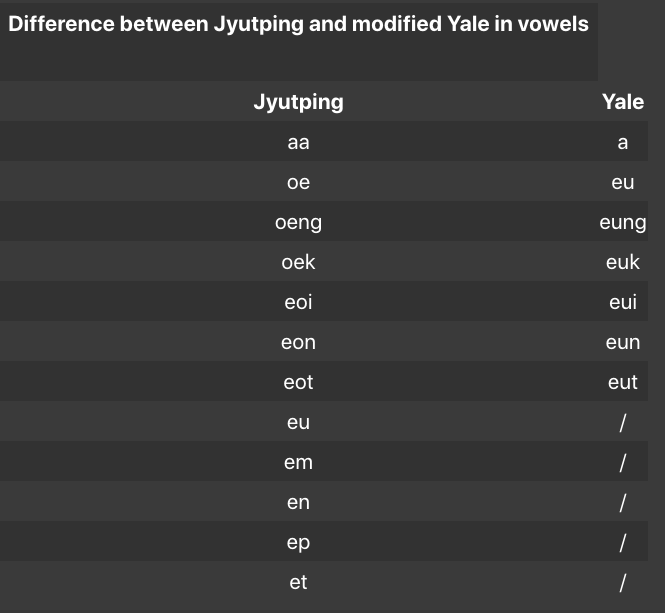 https://hongkongvision.com/tool/cc_py_conv_zh
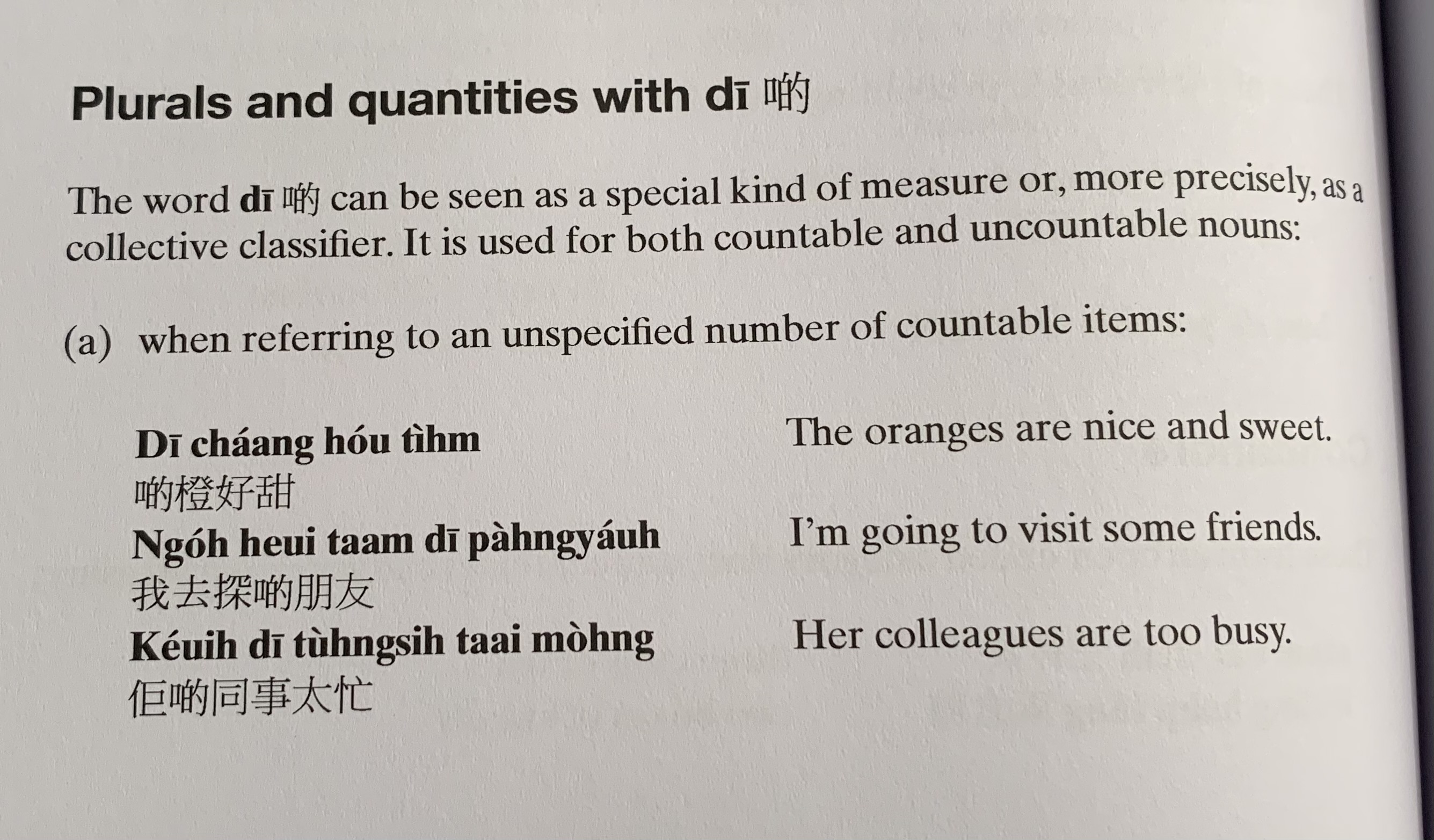 Di1 caang2 hou2 tim4
Ngo5 heoi3 taam3 di1 pang4 jau5
Keoi5 di1 tung4 si6 taai3 mong4
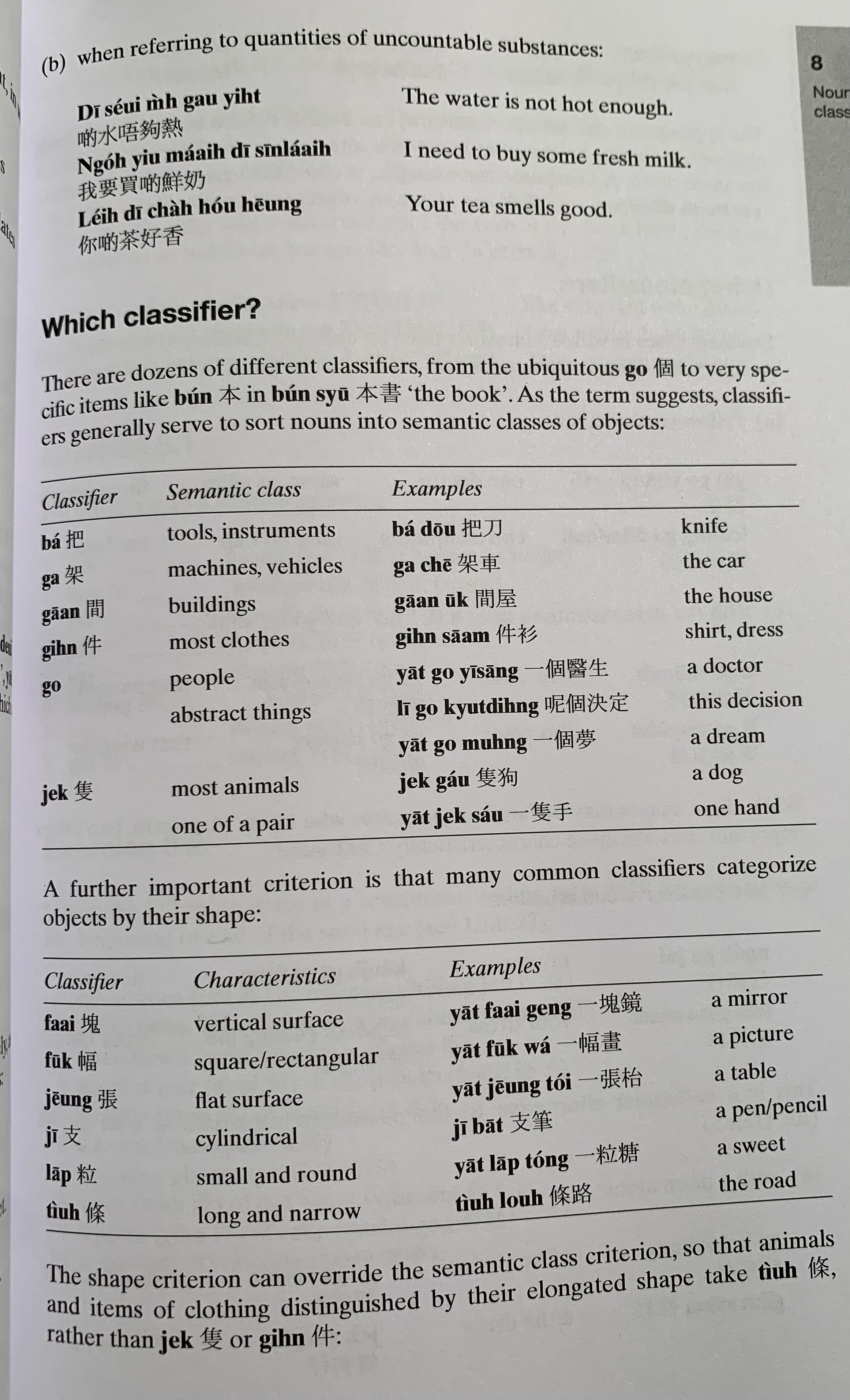 Di1 seoi2 m4 gau3 jit6
Ngo5 jiu3 maai5 di1 sin1 naai5
Nei5 di1 caa4 hou2 hoeng1
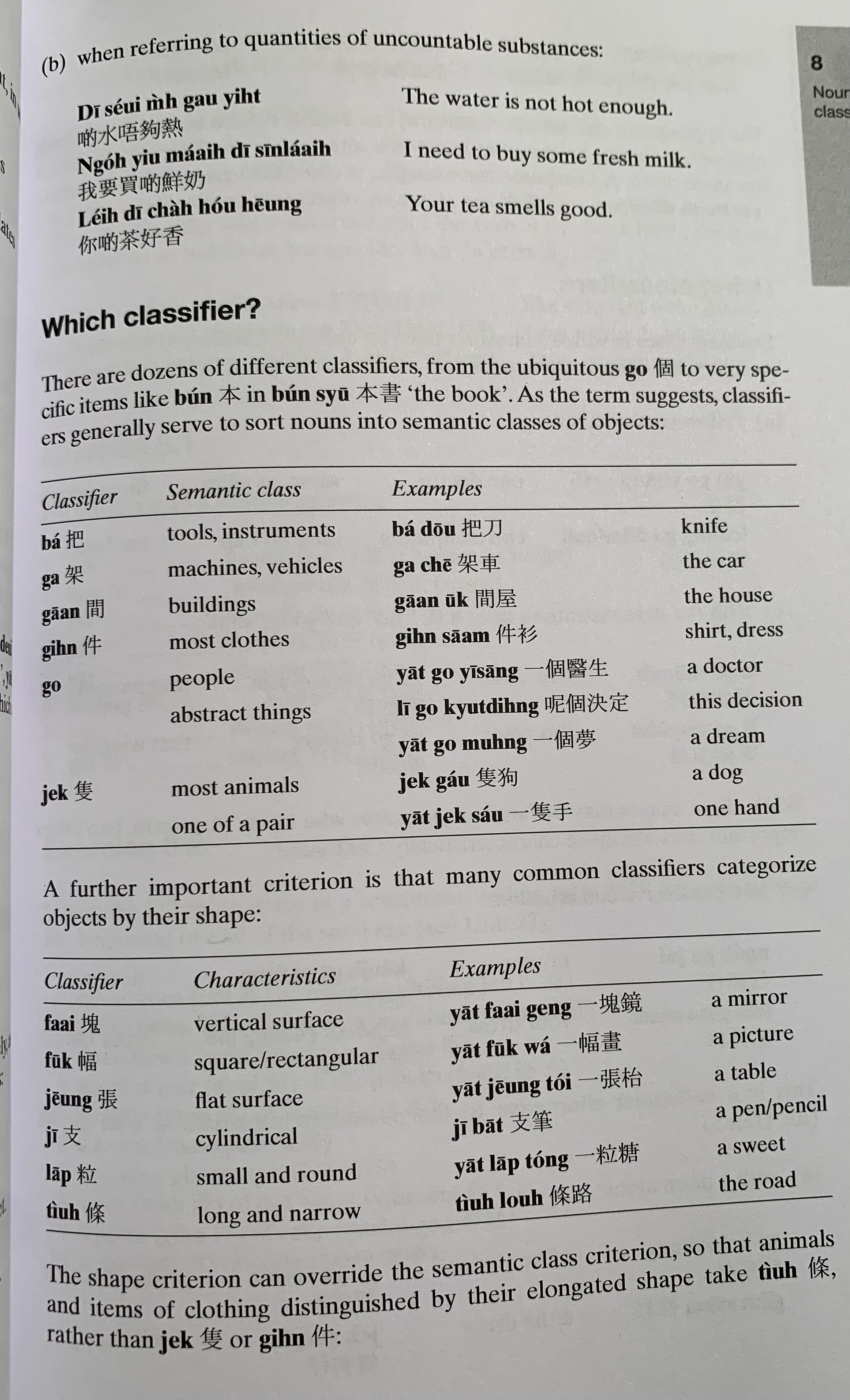 ce1
Gaa3
Gin6
Jat1 go3 ji1 sang1
Go3
Ni1 go3 kyut3 ding6
Jat1 go3 mung6
Zek3 gau2
Zek3
Jat1 zek3 sau2
jat1 faai3 geng3
jat1 fuk1 waa2
jat1 zoeng1 toi2
zoeng1
zi1 bat1
zi1
jat1 lap1 tong2
tiu4 lou6
tiu4
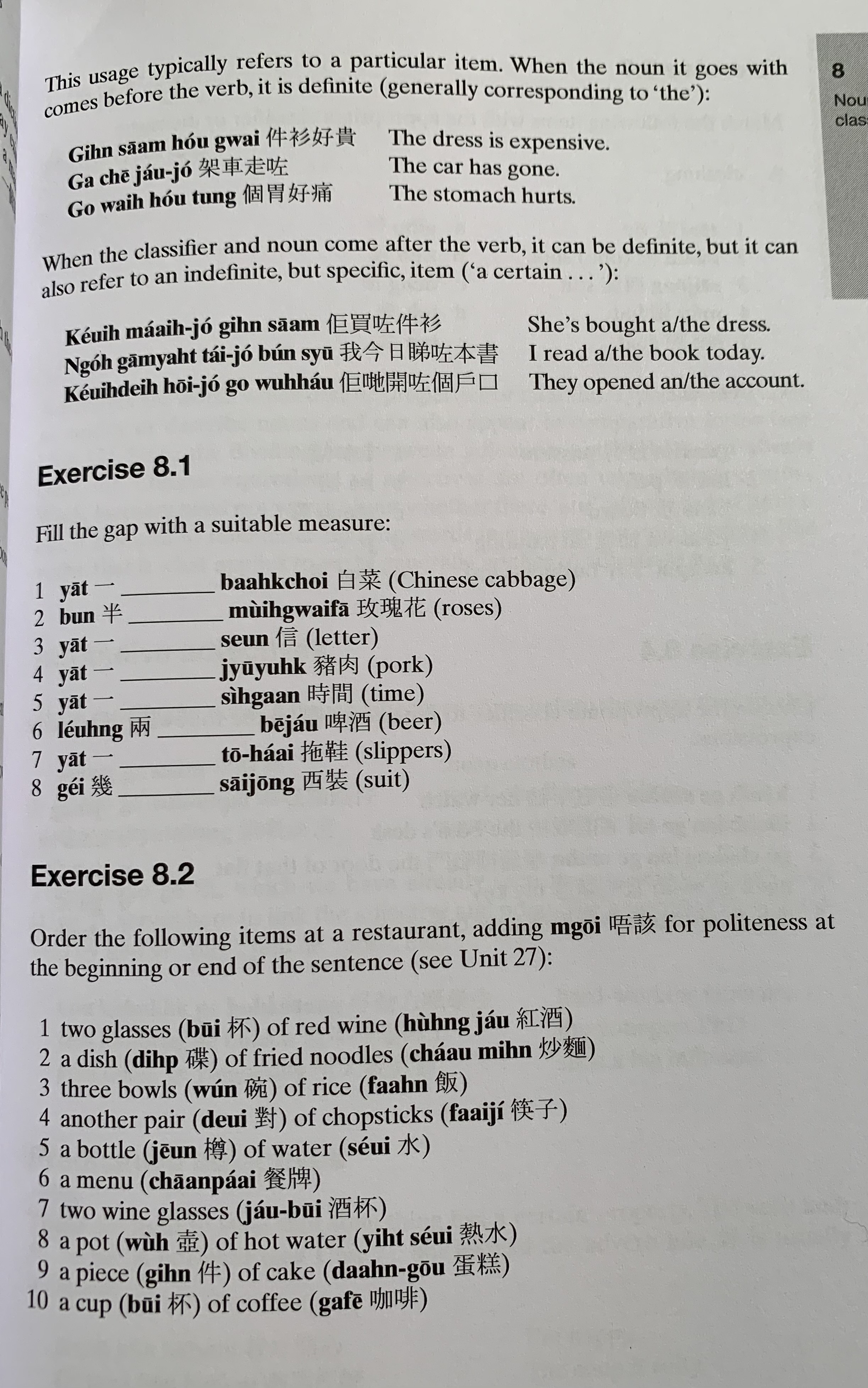 gin6 saam1 hou2 gwai3
gaa3 ce1 zau2 zo2
go3 wai6 hou2 tung3
keoi5 maai5 zo2 gin6 saam1
ngo5 gam1 jat6 tai2 zo2 bun2 syu1
keoi5 dei6 hoi1 zo2 go3 wu6 hau2
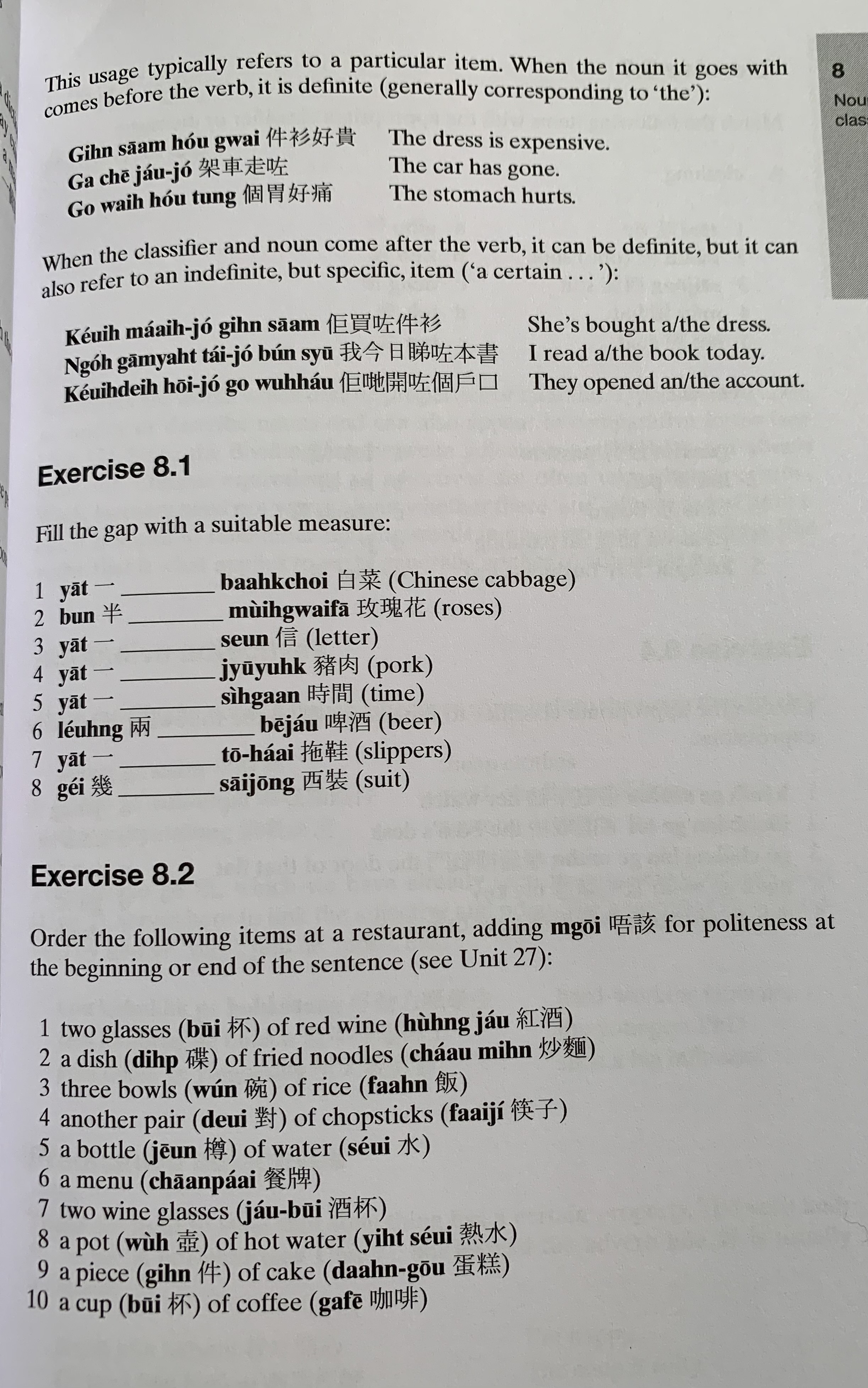 hung4 zau2
dip6
caau2 min6
faan6
wun2
faai3 zi2
deoi3
seoi2
zeon1
caan1 paai2
Zek3
zau2 bui1
jit6 seoi2
wu4
daan6 gou1
gin6
gaa3 fe1